MONA LISA – BY LEONARDO DA VINCI
The  REnaissance
the Renaissance1500-1688 AD
Leonardo da Vinci was a renaissance man.
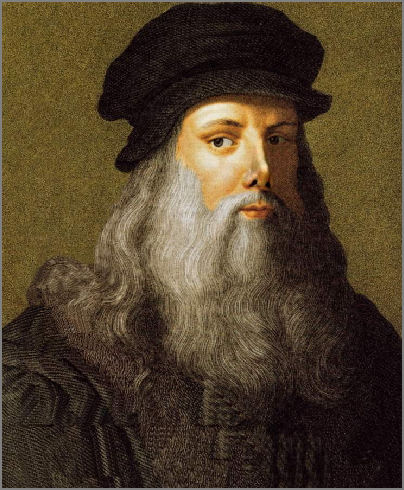 Leonardo da Vinci
Da Vinci was . . .

A painter and artist
A scientist
An architect
An inventor
A musician
A mathematician
Famous Paintings by da Vinci
The Mona Lisa
The Last Supper
 And many more!
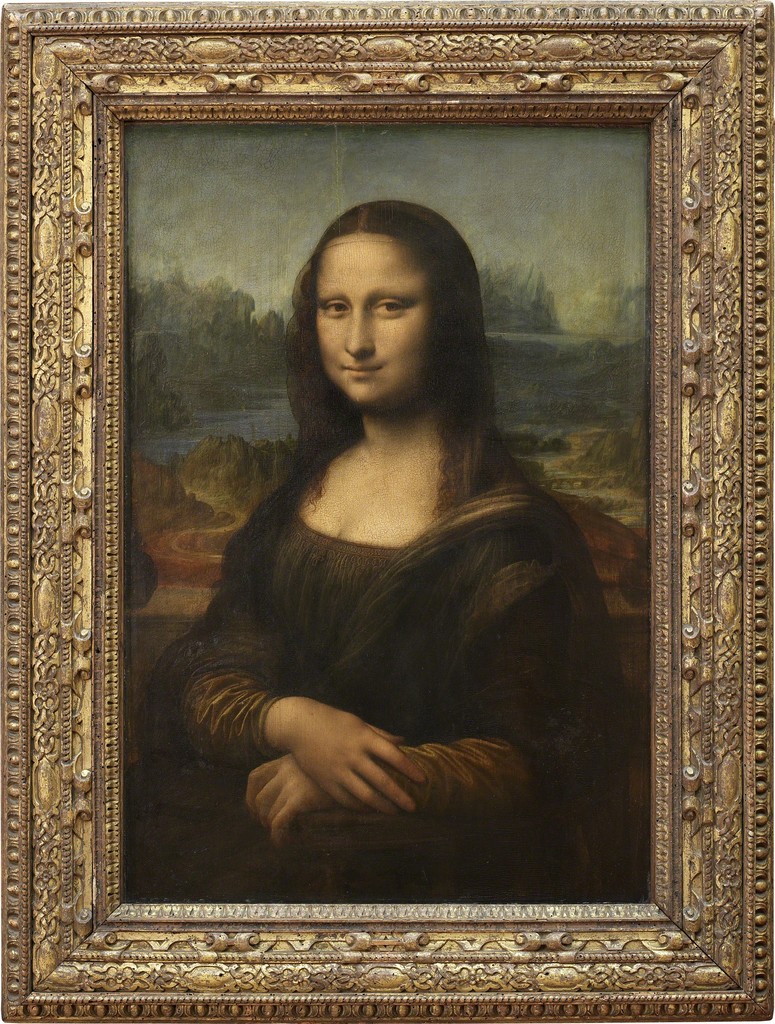 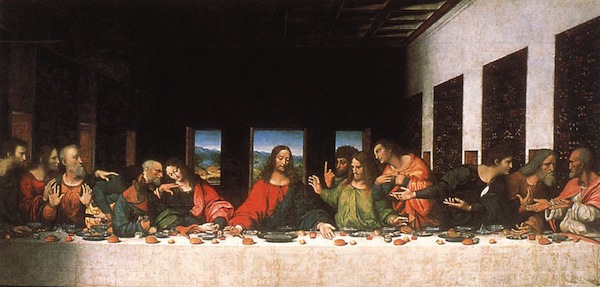 Parodies of Mona Lisa
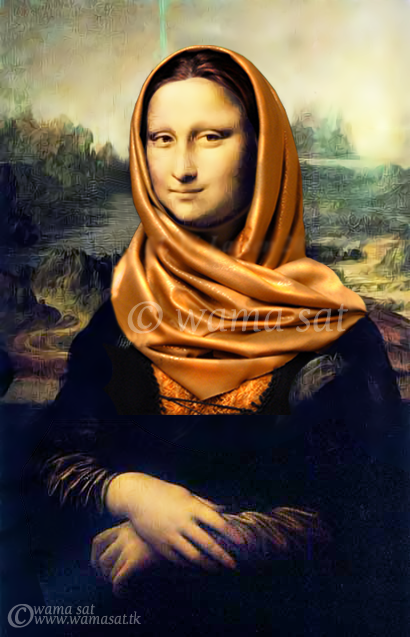 Image by wamasat at deviantart.com
Licensed under CC 3.0.
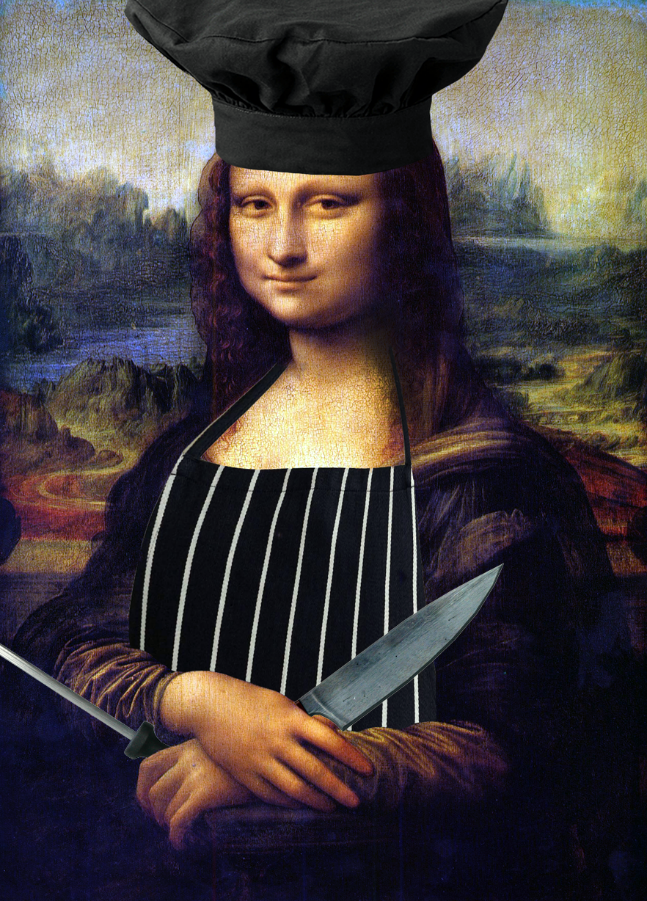 Image by FearOfTheBlackWolf at deviantart.com
Licensed under CC 3.0.
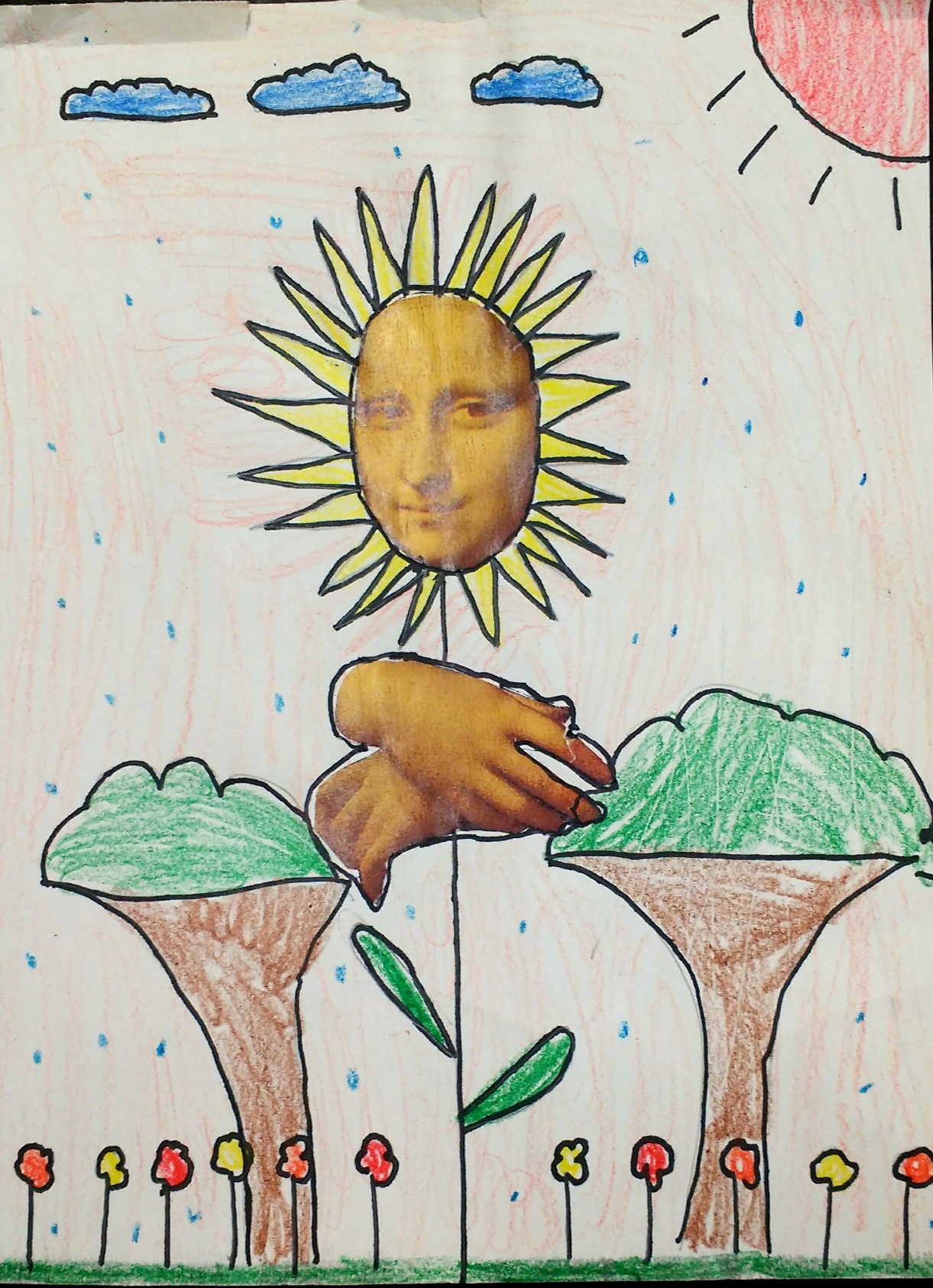 [Speaker Notes: To the teacher: you may wish to include examples of student art from http://artwithmrsseitz.blogspot.com/2013/02/mona-lisa-parodies.html]
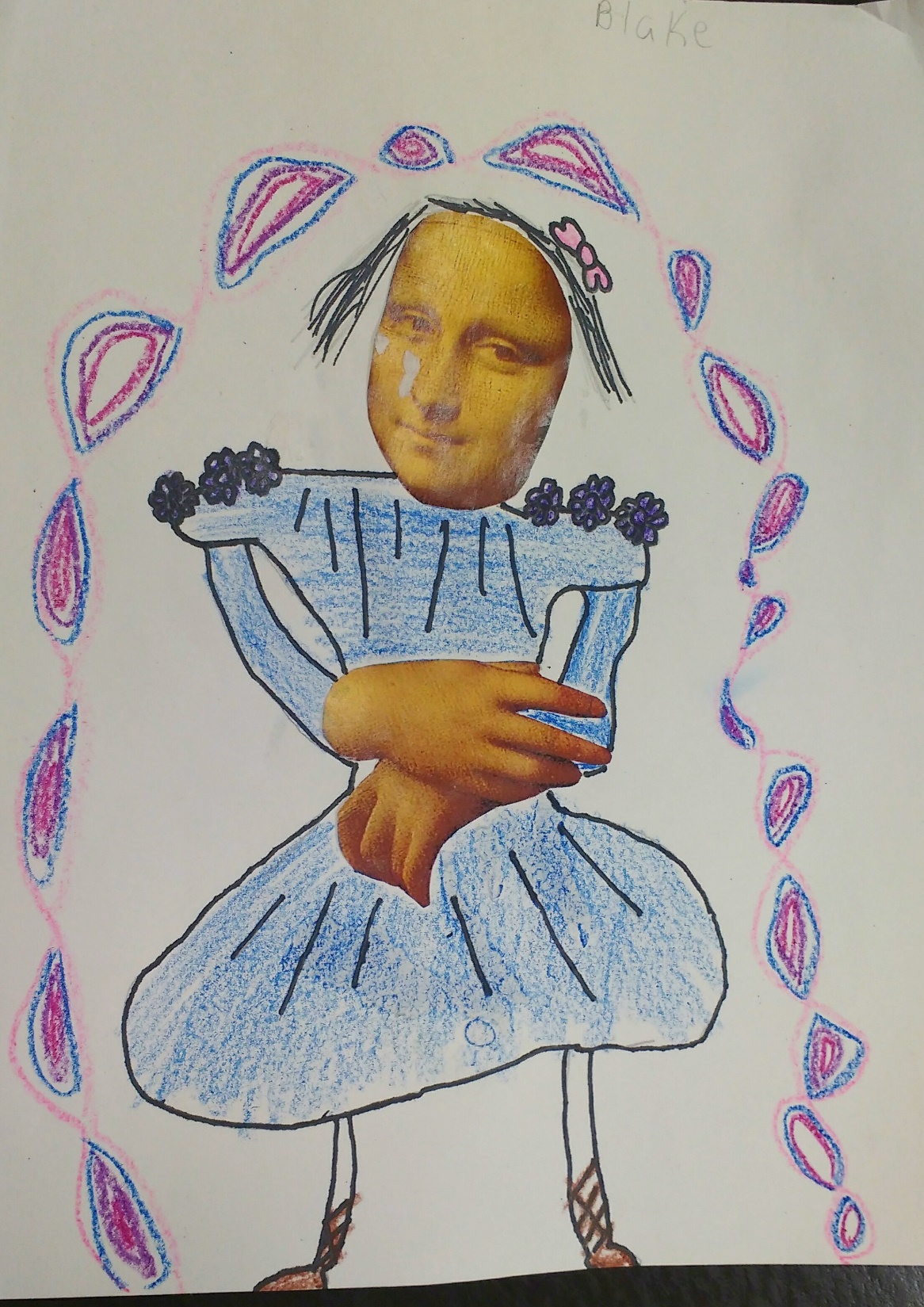 [Speaker Notes: To the teacher: you may wish to include examples of student art from http://artwithmrsseitz.blogspot.com/2013/02/mona-lisa-parodies.html]
Now it’s your turn!
Cut out the hands and face of Mona Lisa.
Draw and color a parody of Mona Lisa.